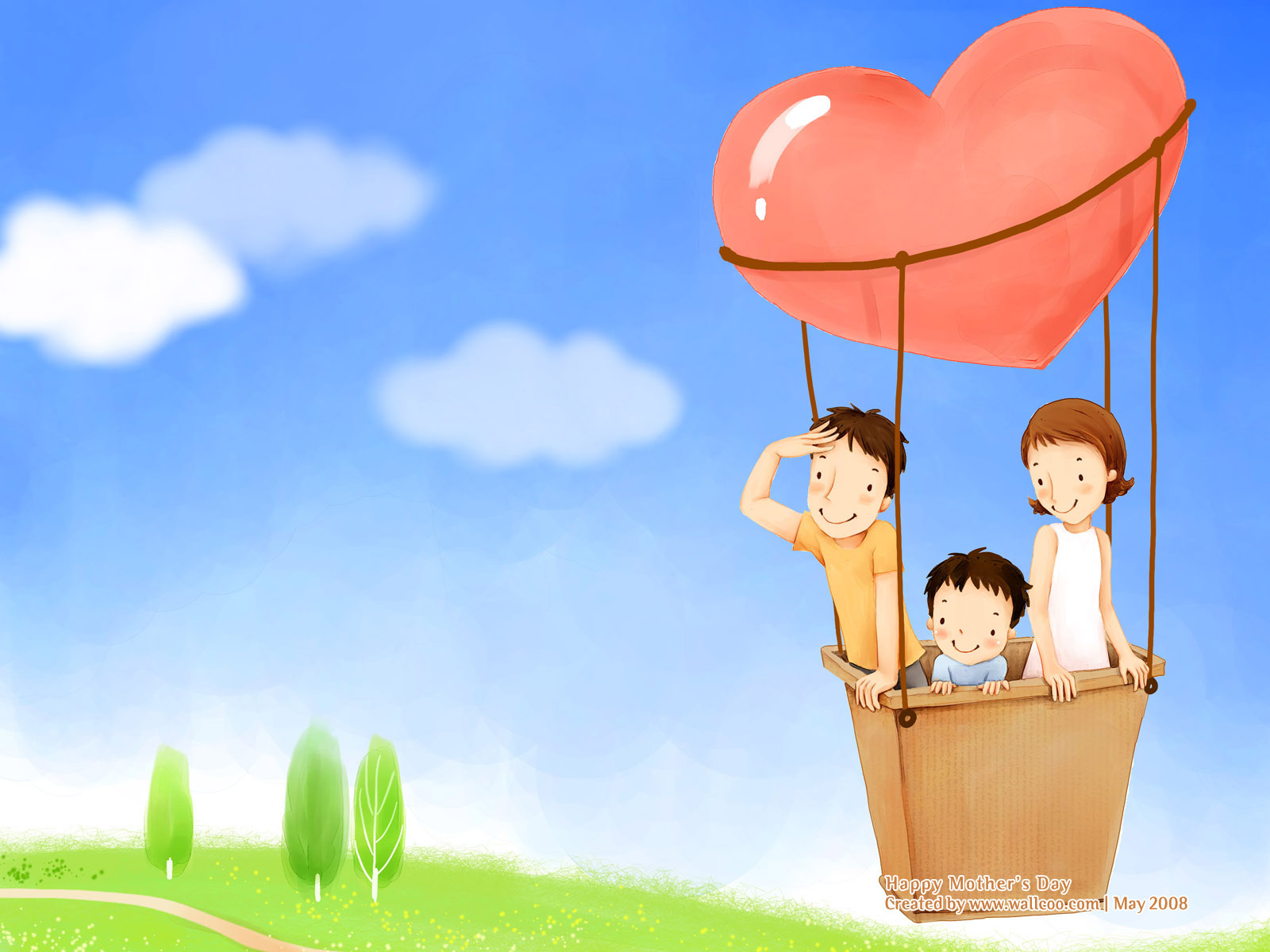 Trß ch¬i: 
Nh÷ng con sè bÝ Èn
1
5
2
6
4
3
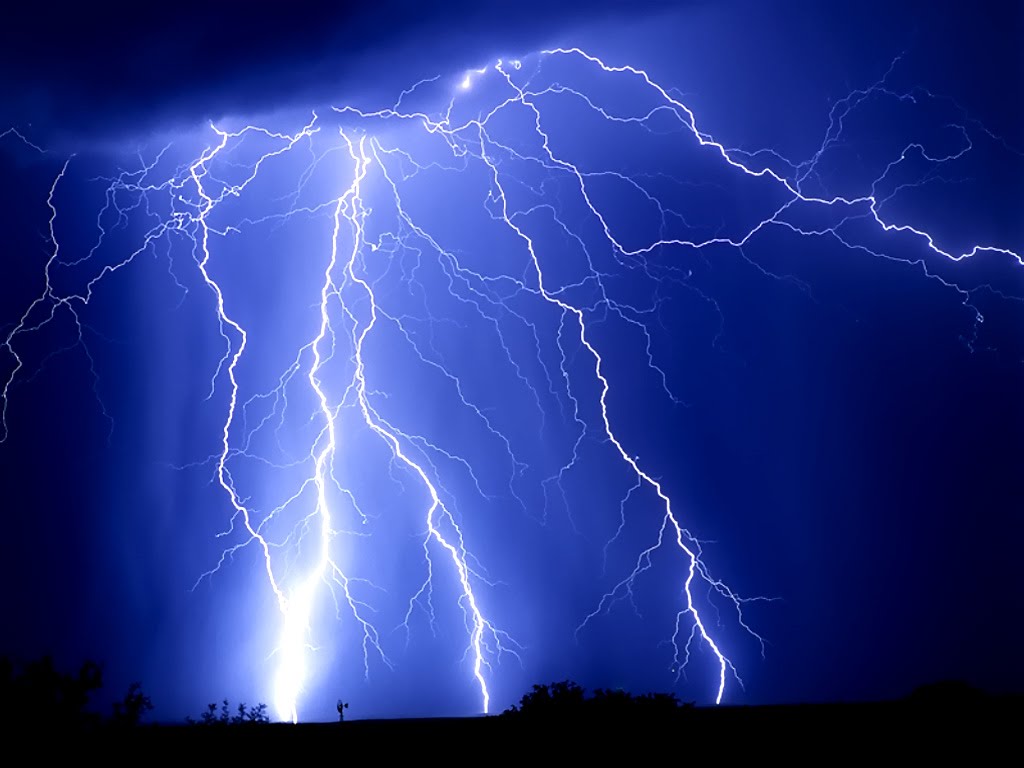 SÊm sÐt
S
s
s
x
t
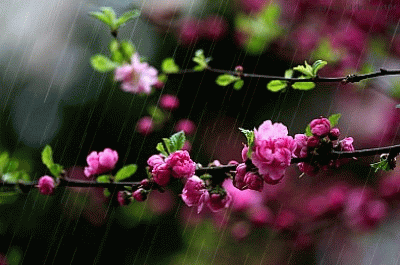 M­a xu©n
x
m
x
n
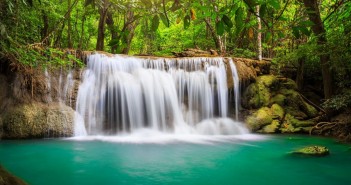 Dßng suèi
s
t
u
s
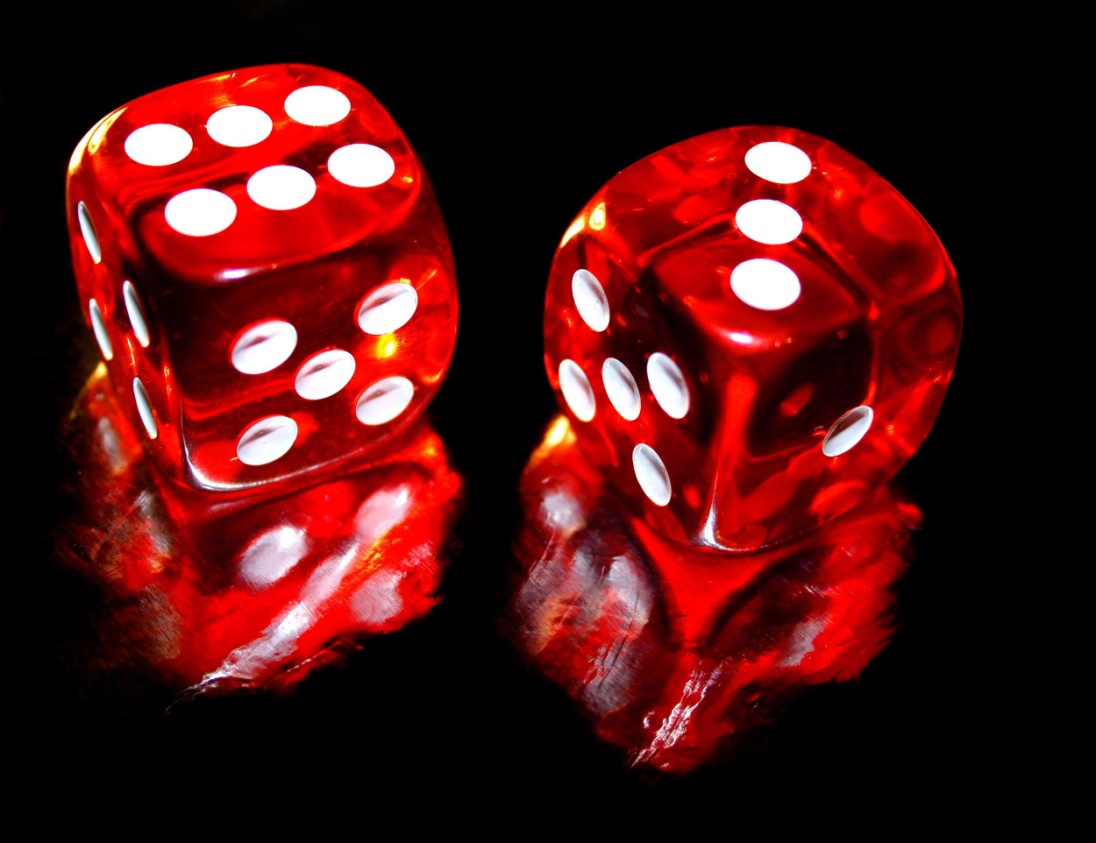 Xóc x¾c
X
x
s
x
c
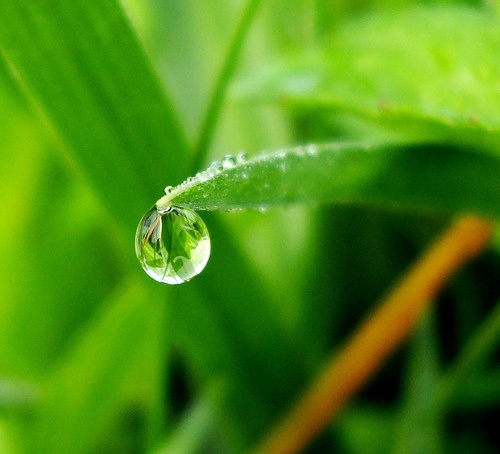 Giät s­¬ng
s
n
u
s
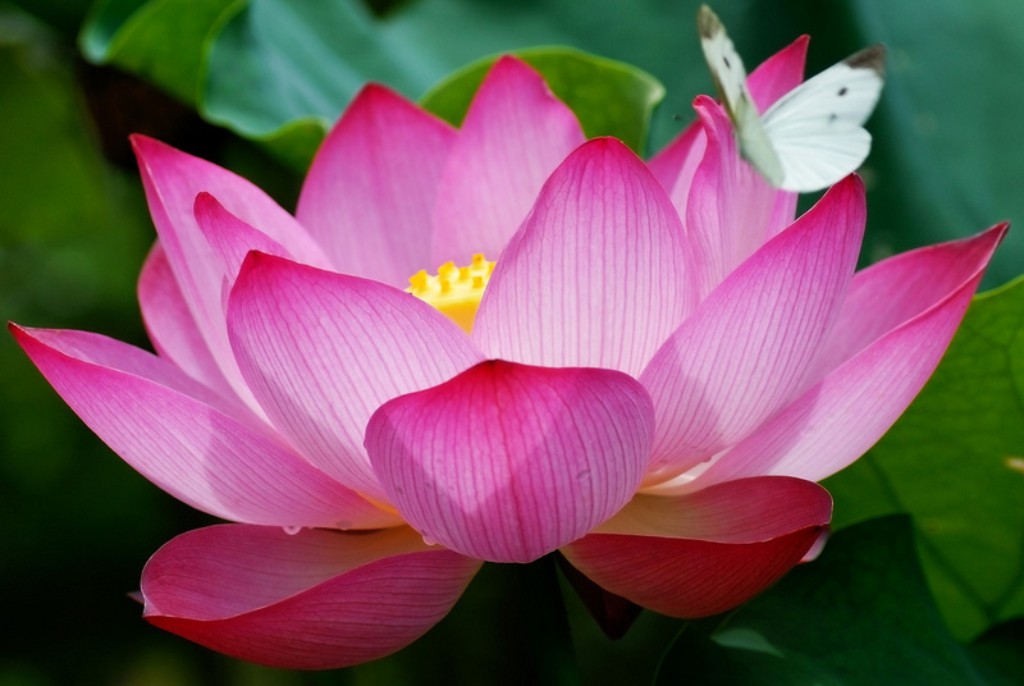 Hoa sen
s
h
s
n